DIAPORAMA 2 :Les ordres de gouvernement
Question
Quel est le type de gouvernement au Canada?
A
État fédéral
A
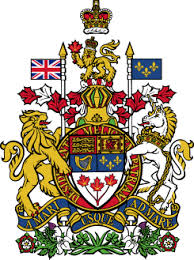 B
Démocratie parlementaire
C
Monarchie constitutionnelle
D
Toutes ces réponses
Réponse
Quel est le type de gouvernement au Canada?
A
B
D
Toutes ces réponses
Question
Lequel des choix suivants n'est pas un niveau de gouvernement au Canada?
A
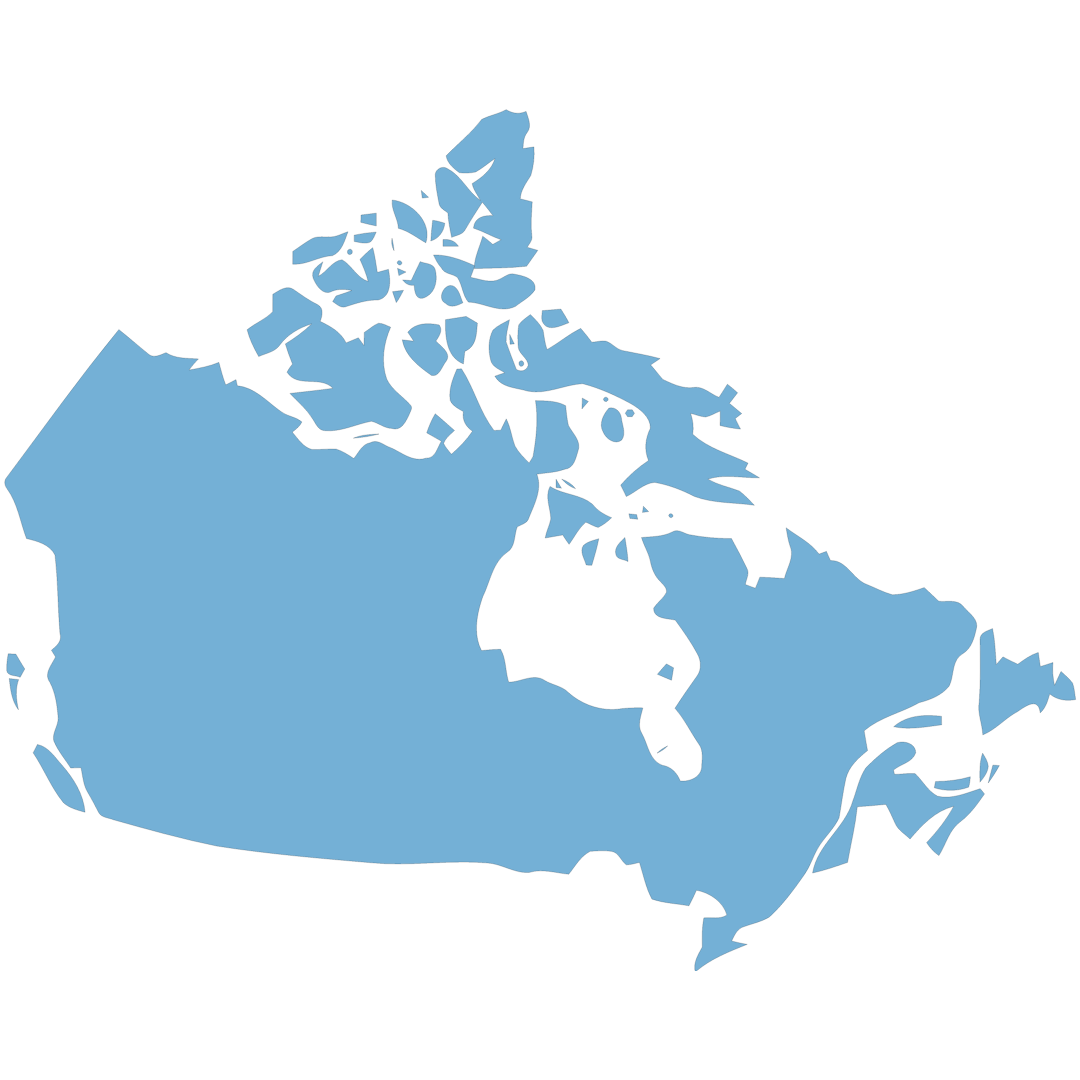 Fédéral
B
Municipal
C
Provincial
D
Étatique
Réponse
Lequel des choix suivants n'est pas un niveau de gouvernement au Canada?


Les principaux niveaux de gouvernement au Canada sont :
Fédéral 
Provincial
Municipal

Plusieurs communautés de Premières Nations, d’Inuit et de Métis.se.s possèdent leur propre système de gouvernance. Elles partagent certaines responsabilités avec les autres niveaux de gouvernement.
D
Étatique
Question
Quel est le titre donné aux représentant.e.s élu.e.s au niveau fédéral?
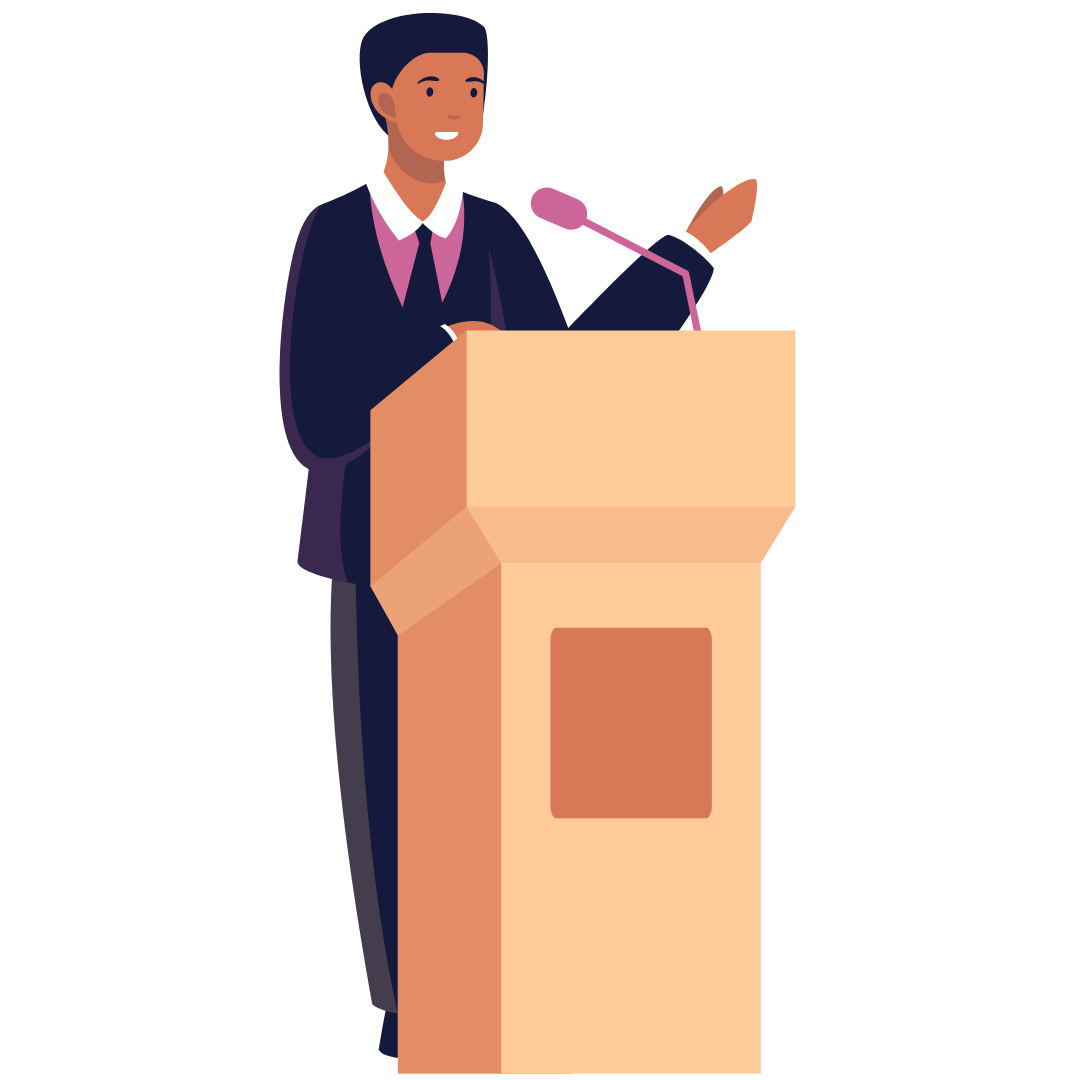 A
Sénateur.rice.s
B
Conseiller.ère.s
C
Député.e.s fédéral.e.s
D
Député.e.s de l'Assemblée législative
Réponse
Quel est le titre donné aux représentant.e.s élu.e.s au niveau fédéral?



Au niveau provincial en Ontario, la.le représentant.e élu.e est appelé.e député.e provincial.e.

Au niveau municipal, la.le représentant.e élu.e est appelé.e conseiller.ère.
C
Député.e.s fédéral.e.s
Question
Où est située l'Assemblée législative de l’Ontario?
A
AA
A
Kingston
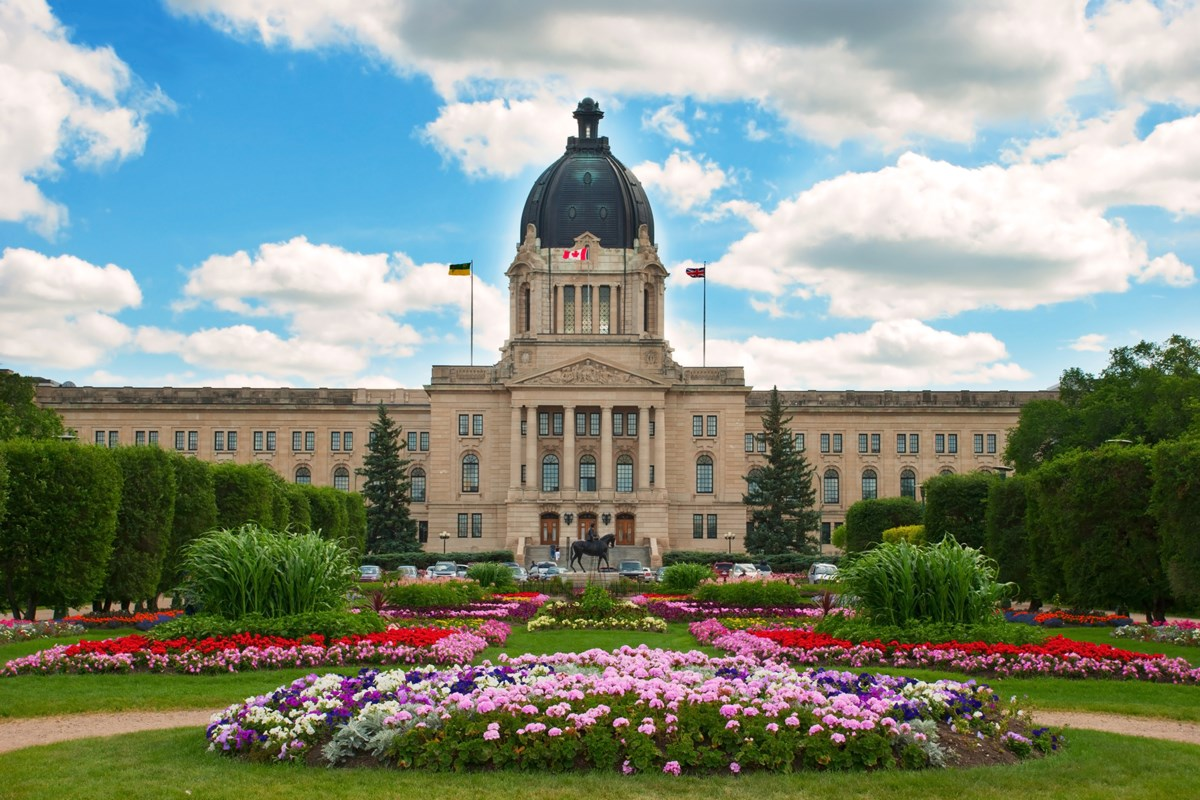 B
Toronto
C
Ottawa
D
Thunder Bay
Réponse
Où est située l'Assemblée législative de l’Ontario?
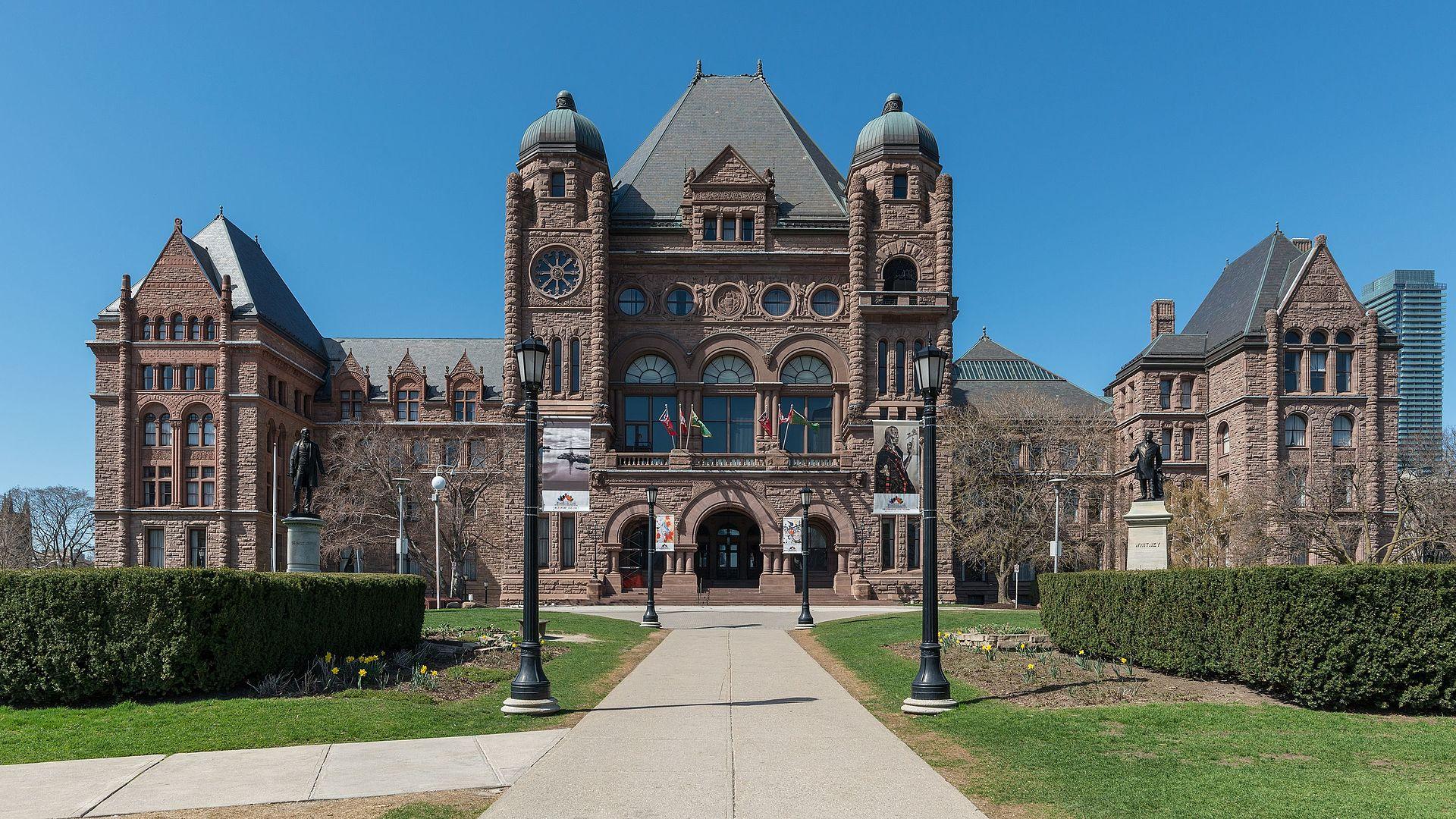 B
Toronto
Les député.e.s provinciaux.ales se réunissent à l'Assemblée législative à Toronto pour discuter des enjeux et adopter des lois.


Nos représentant.e.s fédéraux.ales se réunissent à Ottawa, à la Chambre des communes.

Les représentant.e.s municipaux.ales se réunissent à l'hôtel de ville.
Question
Quel est le titre du.de la chef.fe du gouvernement provincial?

AA
A
Président.e
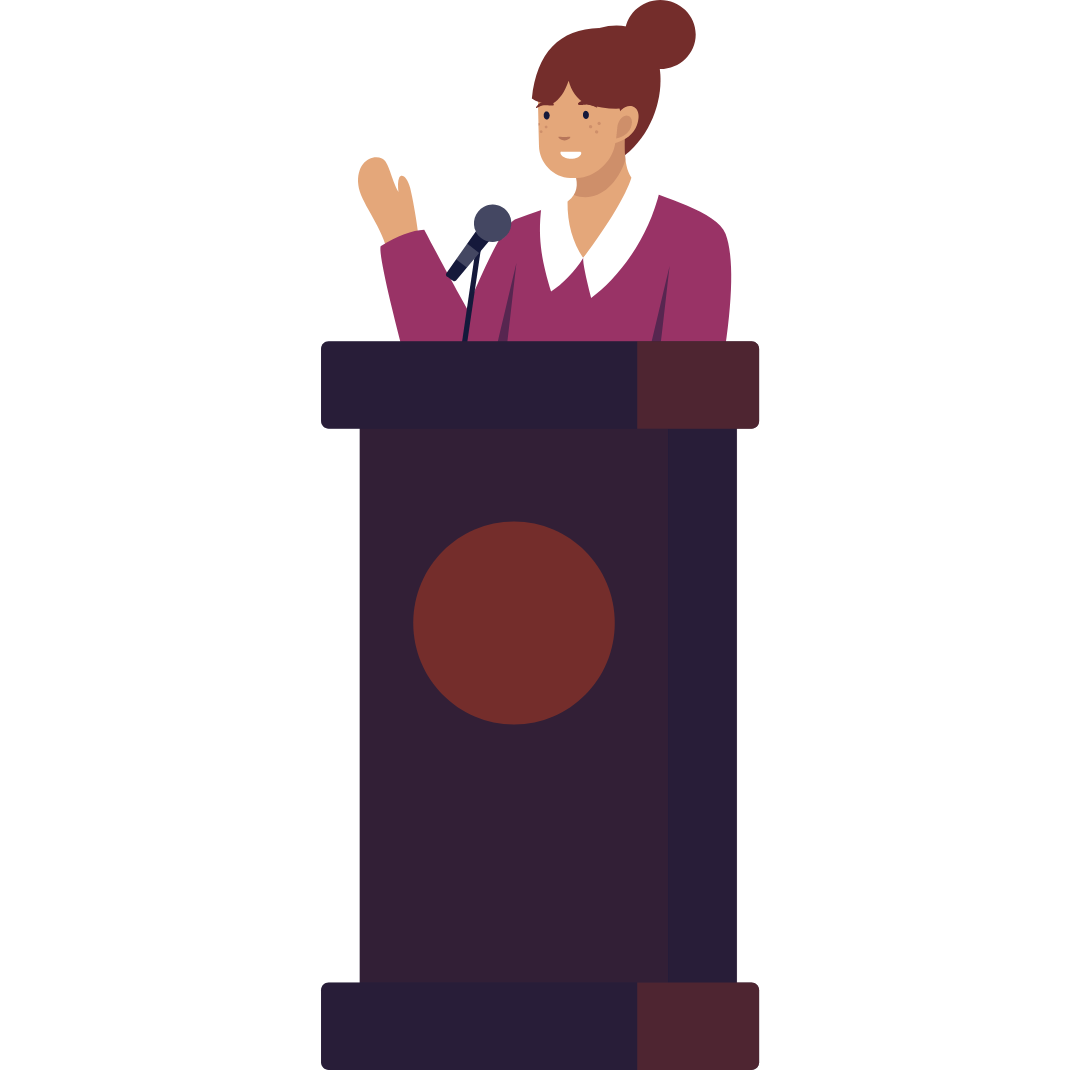 B
Gouverneur.e général.e
C
Maire.sse
D
Premier.ère ministre
Réponse
Quel est le titre du.de la chef.fe du gouvernement provincial?
D
Premier.ère ministre
Aux niveaux fédéral et provincial, la.le chef.fe du gouvernement est appelé.e premier.ère ministre.
Au niveau municipal, la.le chef.fe de l’administration est généralement appelé.e maire.sse. Les maire.sse.s sont élu.e.s directement par la population, alors que les premier.ère.s ministres ne le sont pas.
Question
Quel est le titre du.de la représentant.e du.de la souverain.e au niveau provincial?
A
Directeur.rice général.e
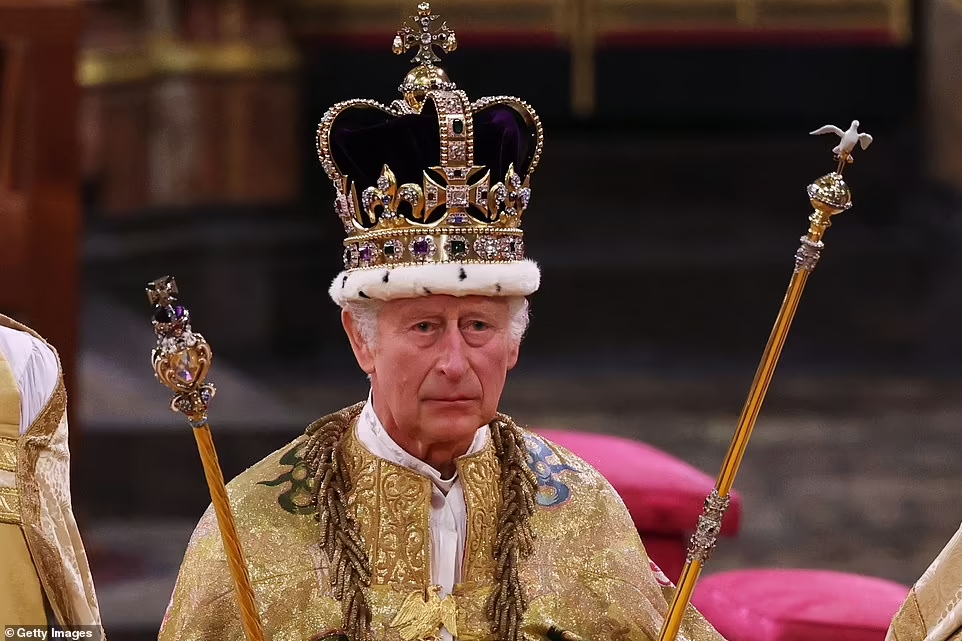 B
Gouverneur.e général.e
C
Lieutenant.e-gouverneur.e
D
Gouverneur.e
Réponse
Quel est le titre du.de la représentant.e du.de la souverain.e au niveau provincial?



La.le représentant.e du.de la souverain.e au niveau fédéral est la.le gouverneur.e général.e.
Les deux ont des rôles similaires, comme l'ouverture et la fermeture du Parlement, le déclenchement d'une élection, l’approbation des projets de loi (déclaration de la sanction royale) et la lecture du discours du Trône.
Il n'y a pas de représentant.e au niveau municipal.
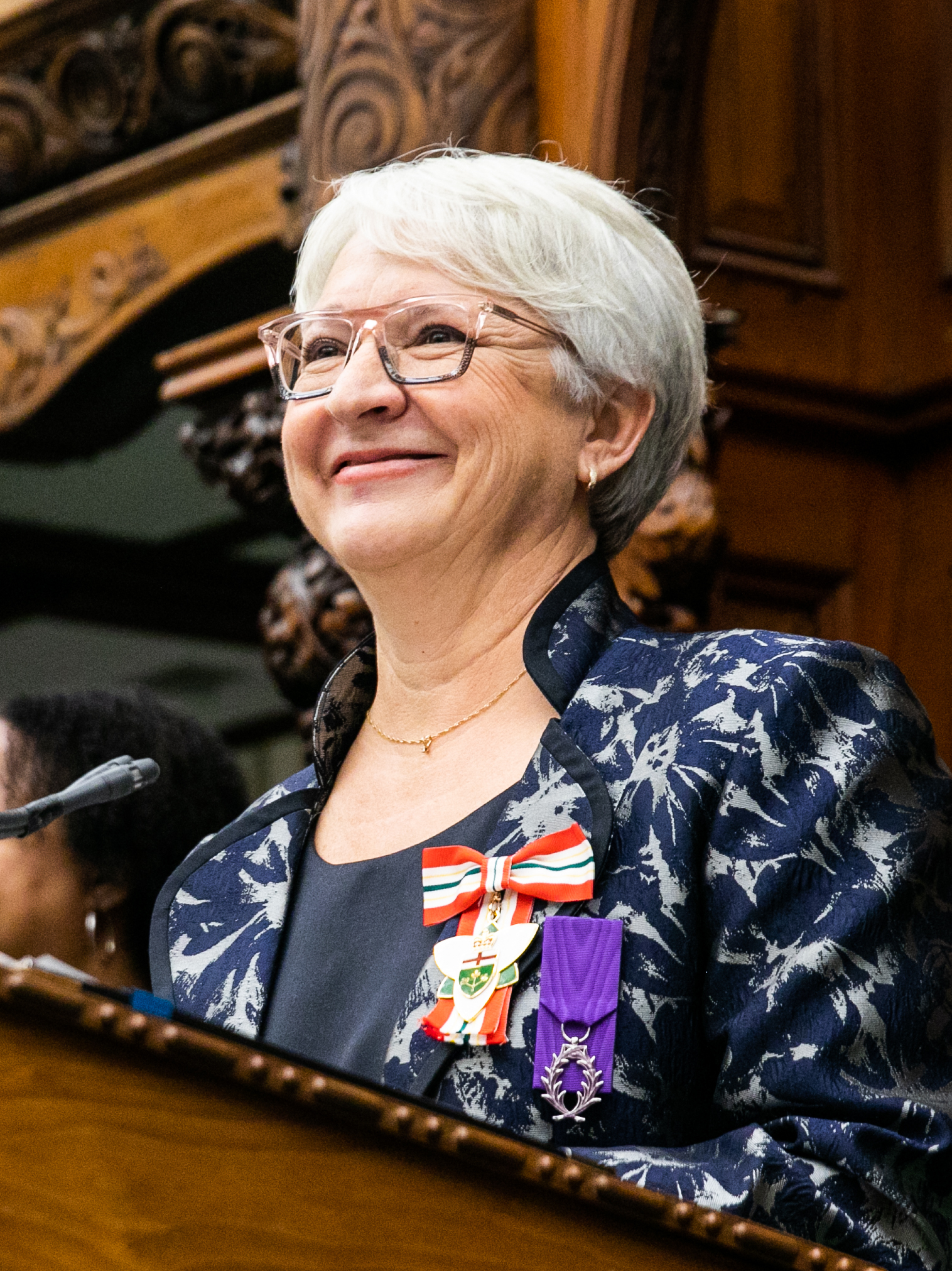 C
Lieutenant.e-gouverneur.e
Edith Dumont, Lieutenante-Gouverneure de l'Ontario
À qui la responsabilité?
Est-ce la responsabilité du gouvernement fédéral, provincial/territorial ou municipal?
Hôpitaux et soins de santé

Traitement et distribution de l’eau potable

Défense nationale

Parcs locaux
Éducation

Citoyenneté et passeports

Affaires et commerce international

Permis de conduire et autoroutes
Ressources naturelles

Protection contre les incendies

Droit criminel

Entretien des routes
Réponses
Féderal

Citoyenneté et passeports

Défense nationale
Droit criminel

Affaires et commerce international
Provincial

Éducation

Hôpitaux et soins de santé

Ressources naturelles

Permis de conduire et autoroutes
Municipal

Traitement et distribution de l’eau potable

Parcs locaux

Entretien des routes

Protection contre les incendies